Business Analytics:  The Past, Present and Future of Operations Research
BCSI 2013
Michael Trick
Tepper School of Business, Carnegie Mellon University
The Past
Package Delivery

Internet Search

Mail Delivery
The Past
Package Delivery

Internet Search

Mail Delivery
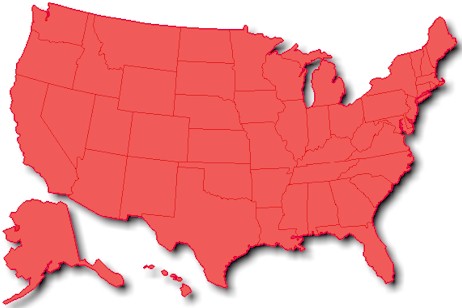 FAILED
The Past
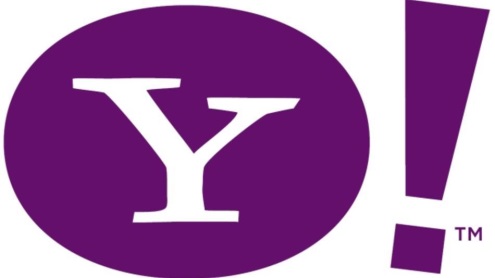 Package Delivery

Internet Search

Mail Delivery
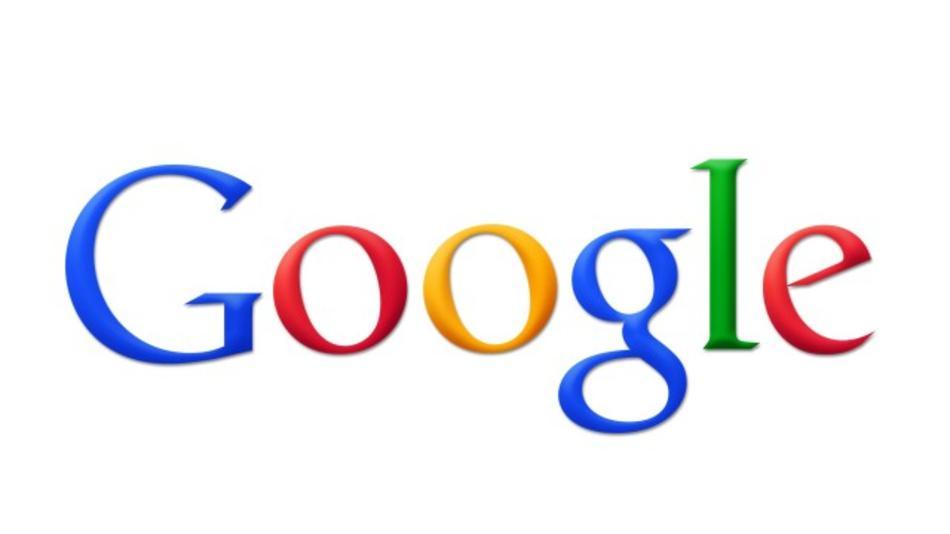 The Past
Package Delivery

Internet Search

Mail Delivery
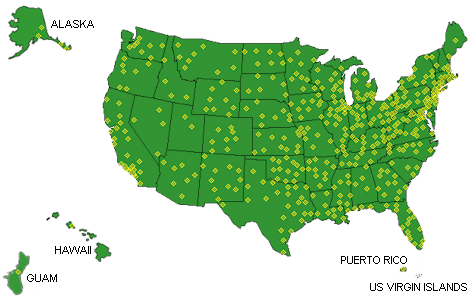 Salvagible?
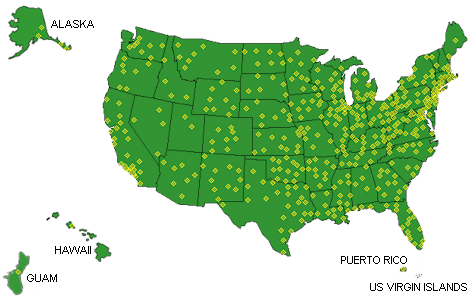 Key Idea
Operations Research
Business Analytics!
Operations Research
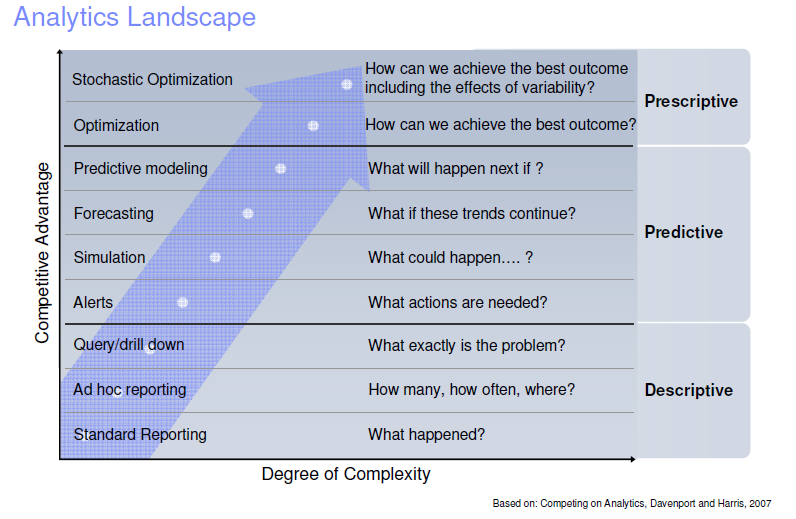 Business Analytics is a Hot Topic
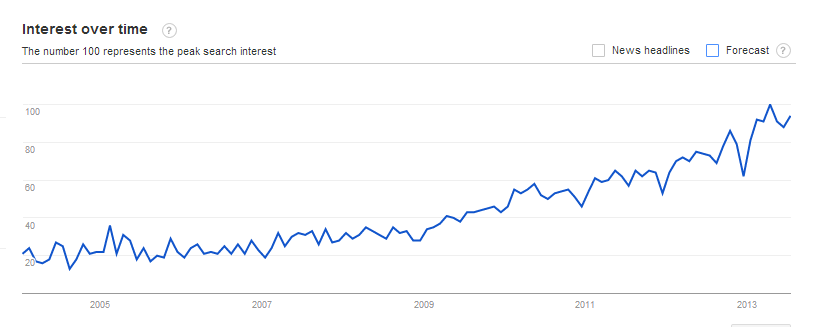 “Business analytics”
…. Maybe
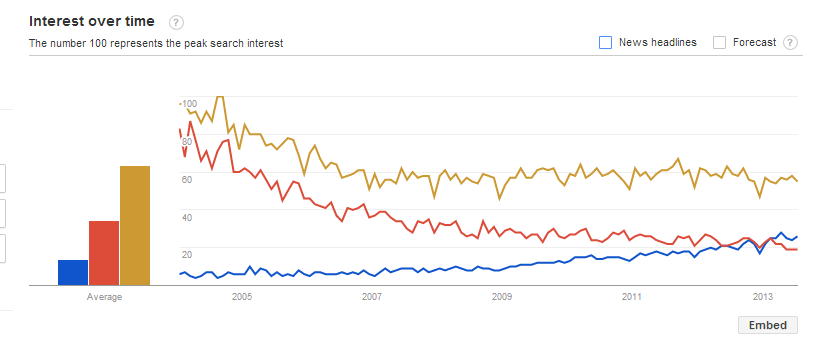 Management science
Operations research
Business
analytics
Business Analytics
Using data to make better decisions

(what the best operations research has always been)

Change in emphasis: more about data
The Past
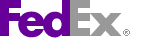 Package Delivery

Internet Search

Mail Delivery
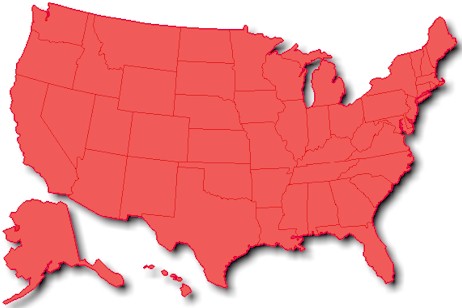 The Past
Package Delivery

Internet Search

Mail Delivery
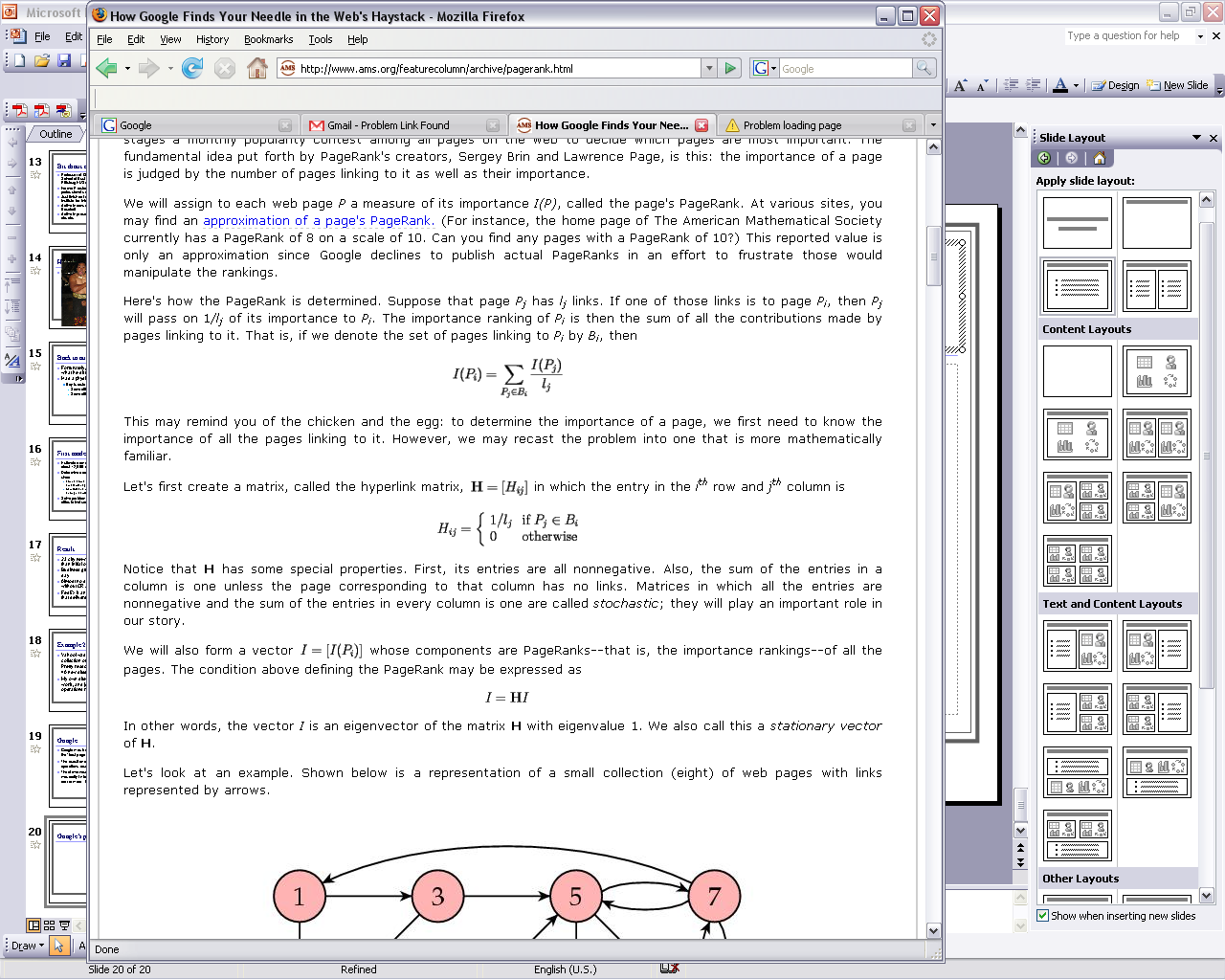 Google: Treat web pages as data; treat search as optimization
The Past
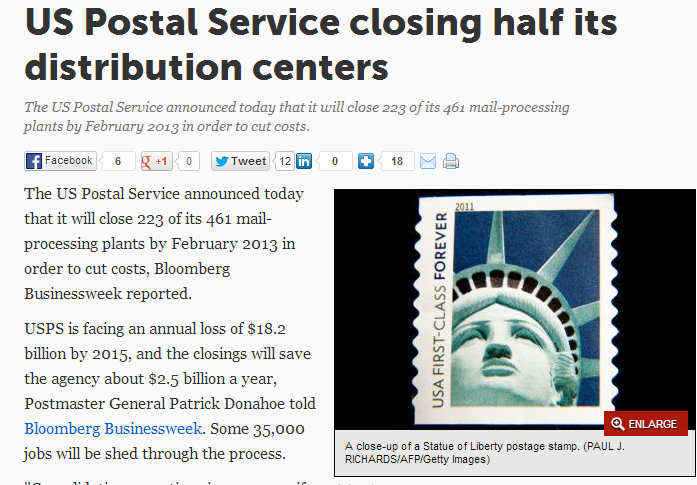 Package Delivery

Internet Search

Mail Delivery
The Present
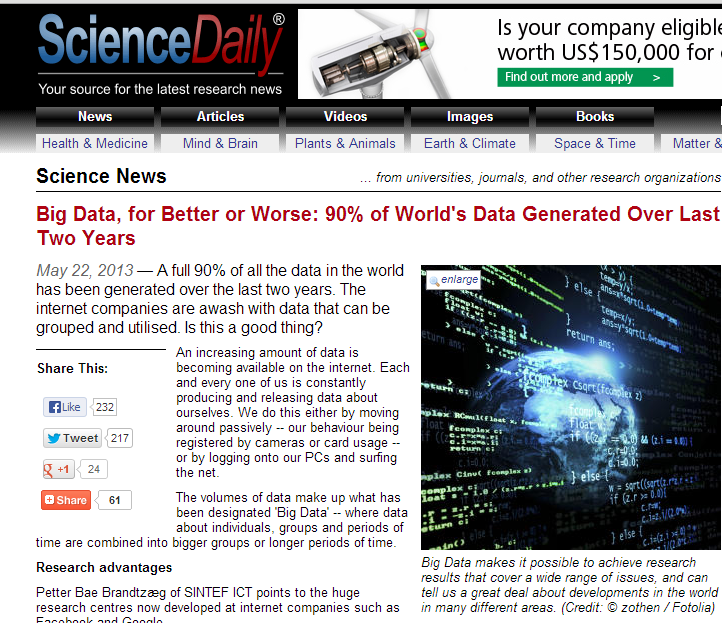 Data

Computer Speed

Algorithms
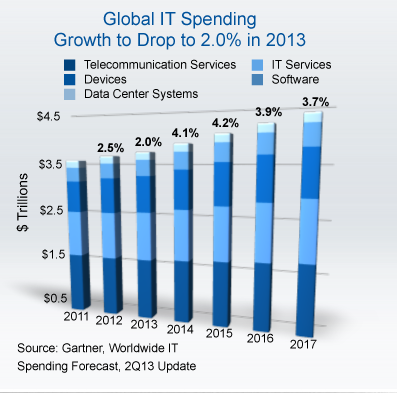 The Present
Data

Computer Speed

Algorithms
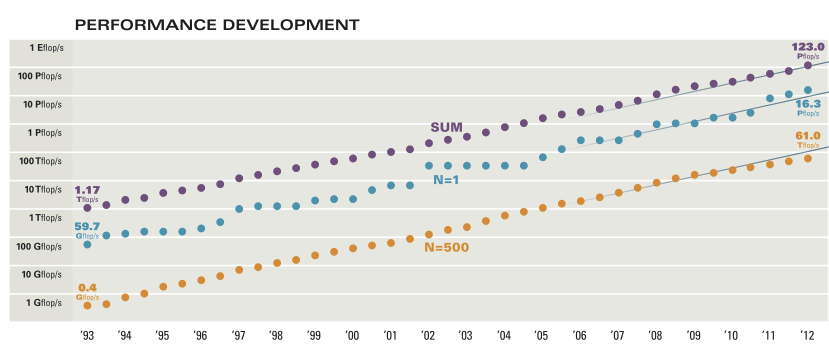 2013: $587
From BestBuy
The Present
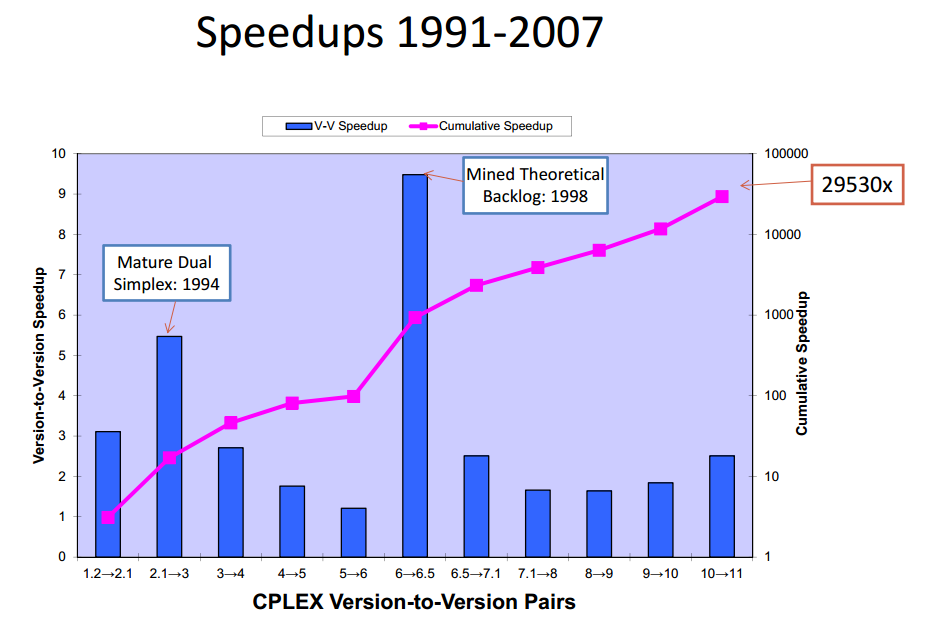 Data

Computer Speed

Algorithms
Total speedup of OR Methods in 15 years: 1 billion times
Illustration:  TSP with 2392 nodes
2011: Bill Cook and Concorde
with iPhone
1987: Padberg and Rinaldi
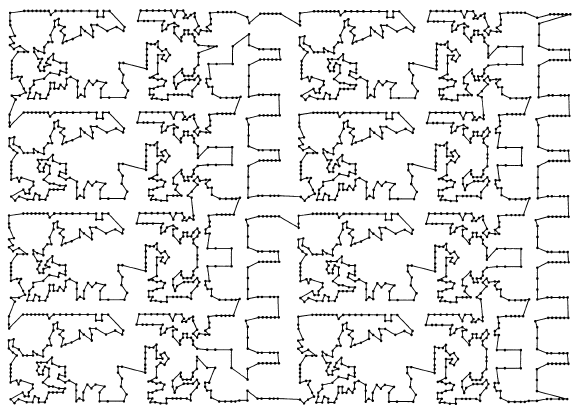 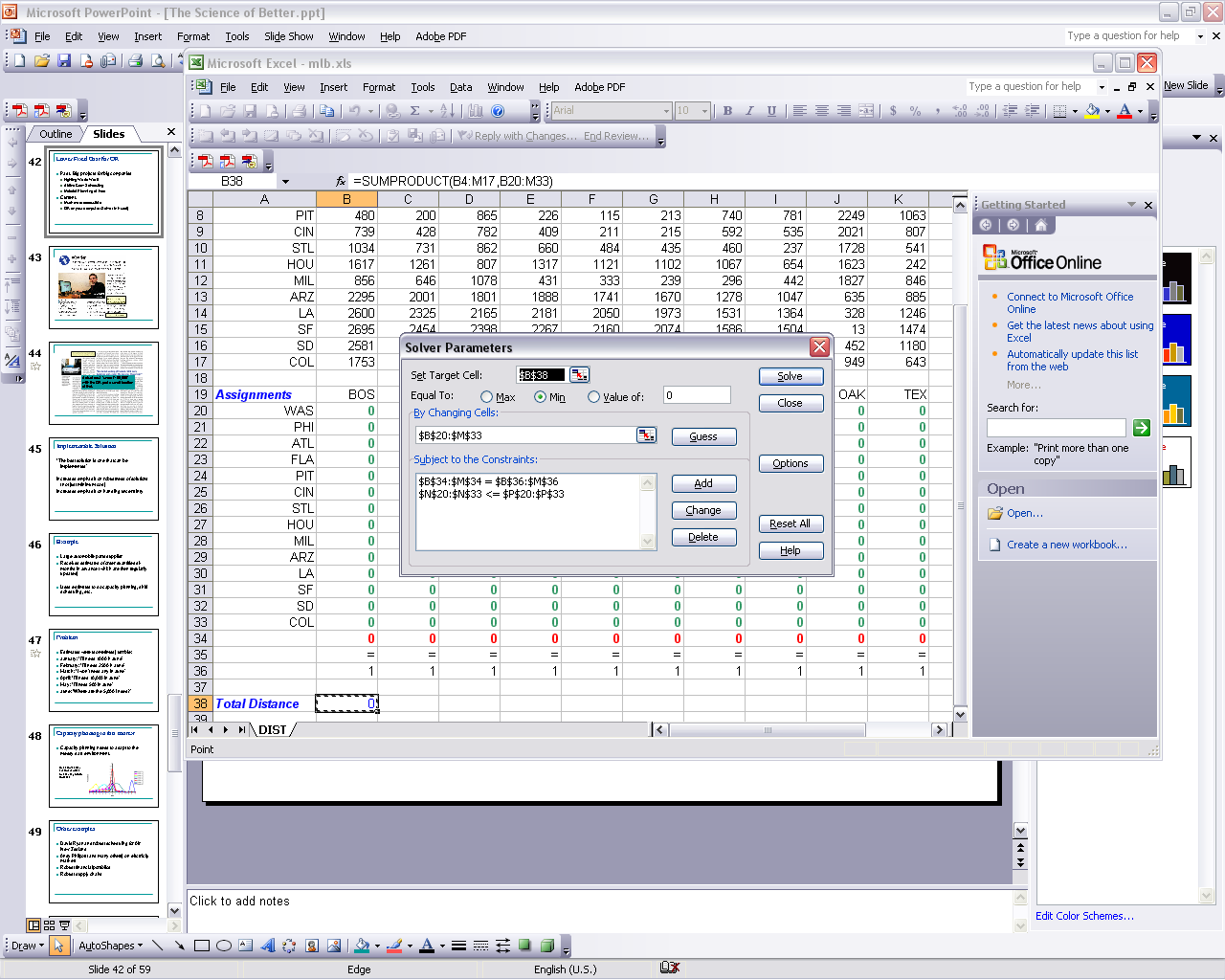 Future: The OR Process
Identify a
Problem
Formulate a Model
Determine
   Decisions
   Objectives
   Constraints
Get Data
Estimate Missing Data
Implement
Solution
Validate Solution
  Is it reasonable?
  Sensitivity
Find Solution to Model
using Mathematical Tools
The Business Analytics Process
Identify a
Problem
Formulate a Model
Determine
   Decisions
   Objectives
   Constraints
Get Data
Estimate Missing Data
Implement
Solution
Validate Solution
  Is it reasonable?
  Sensitivity
Find Solution to Model
using Mathematical Tools
Get Data
Estimate Missing Data
Future is bright!
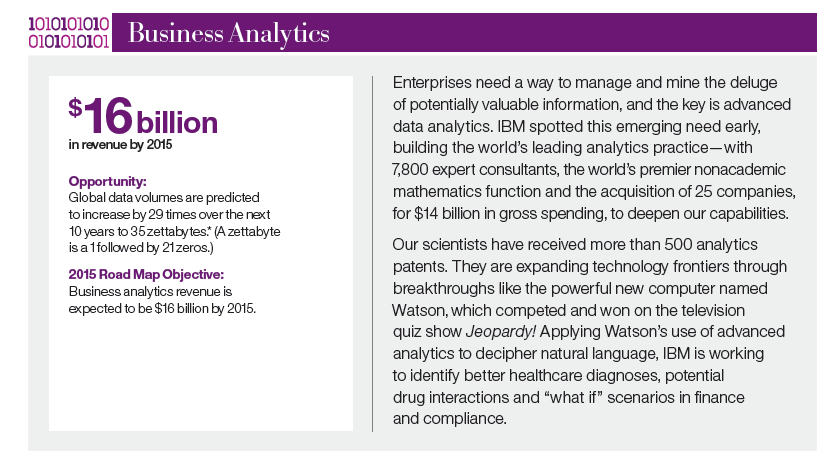 IBM 2010 Annual report; contrast “cloud” at $7 b and smarter planet $10 b
The Future
Linking Predictive and Prescriptive

Handling Uncertainty

Parallelism

Adversaries
The Future
OR World View
BA World View
Linking Predictive and Prescriptive

Handling Uncertainty

Parallelism

Adversaries
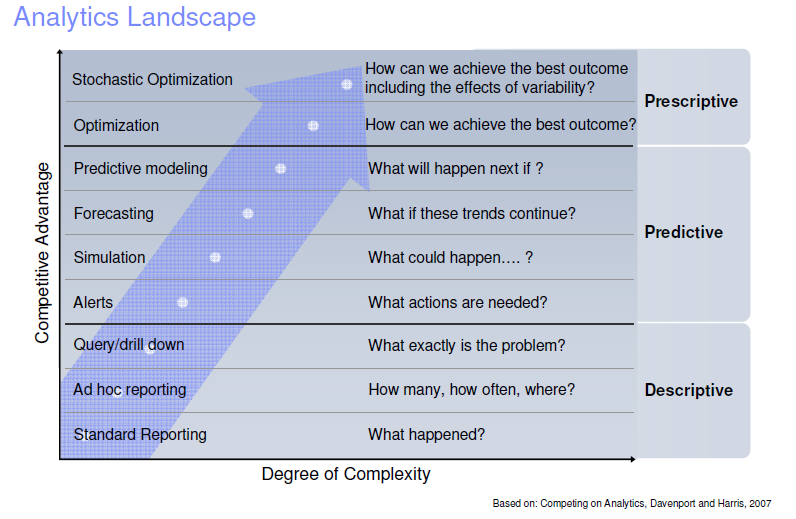 The Future
Linking Predictive and Prescriptive

Handling Uncertainty

Parallelism

Adversaries
How is data helping the organization make better decisions?
The Future
Linking Predictive and Prescriptive

Handling Uncertainty

Parallelism

Adversaries
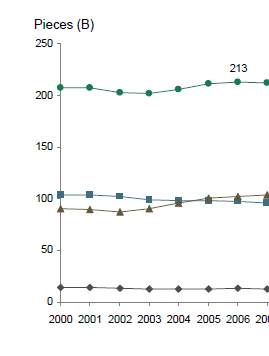 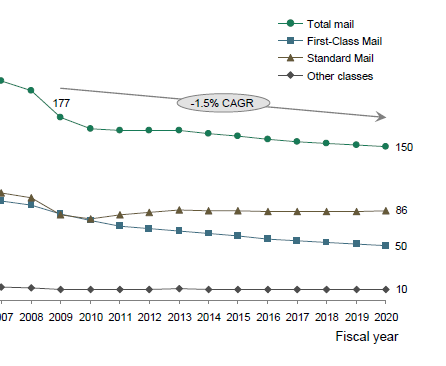 The Future
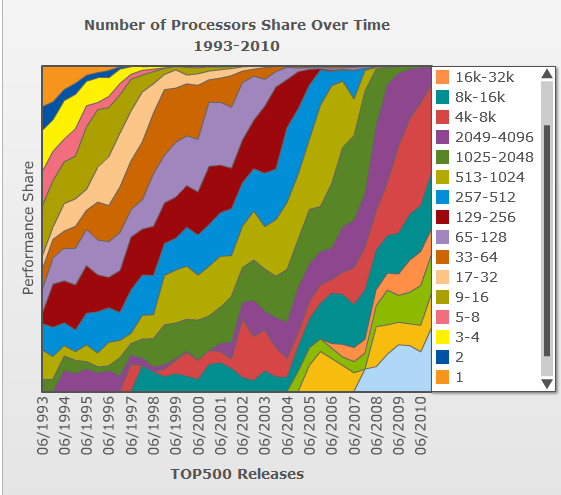 Linking Predictive and Prescriptive

Handling Uncertainty

Parallelism

Adversaries
The Future
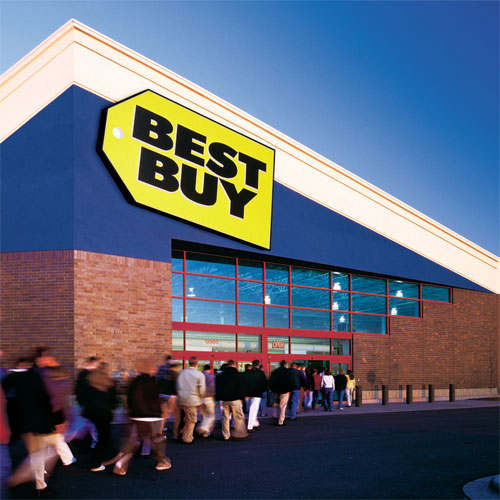 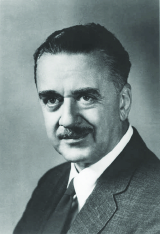 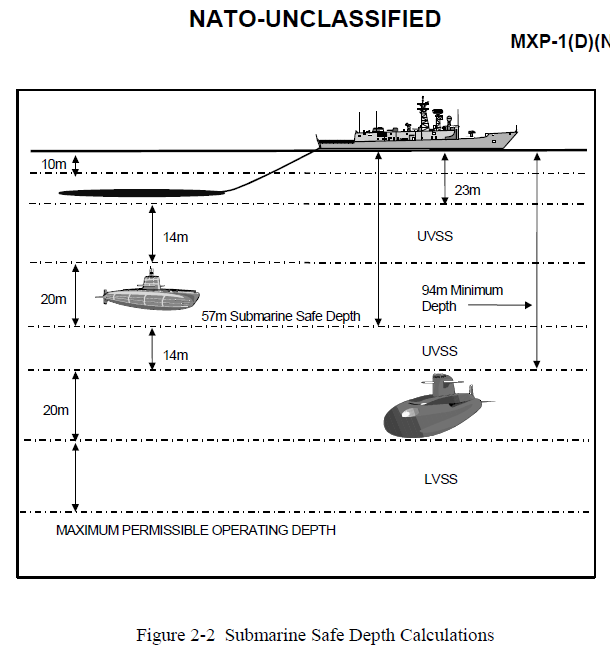 Linking Predictive and Prescriptive

Handling Uncertainty

Parallelism

Adversaries
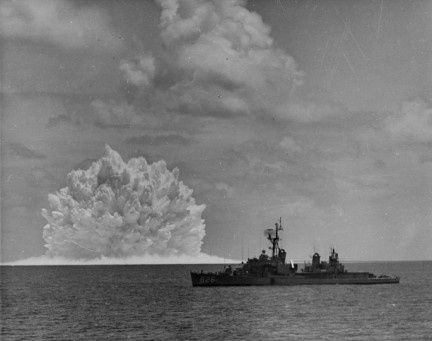 Summarize: Business Analytics and…
OR Past
Fedex
Google
USPS
All examples of key role of data
OR Present
More Data
Faster computers
Better algorithms
Lower fixed Costs
OR Future
Predictive Analytics
Robustness
Parallelism
Adversaries

More at
http://mat.tepper.cmu.edu/blog